Fourteenth Annual REIA/DePaul SummitA Mid-Year Perspective on Chicago Real Estate MarketSeptember 27, 2108James D. Shilling DePaul University
Professor and George R. Ruff Chair 
    in Real Estate Studies
Fourteenth Annual REIA/DePaul Summit
Chicago Real Estate Markets at a Glance
     CRE Markets Consistently Strong in 1H2018 …
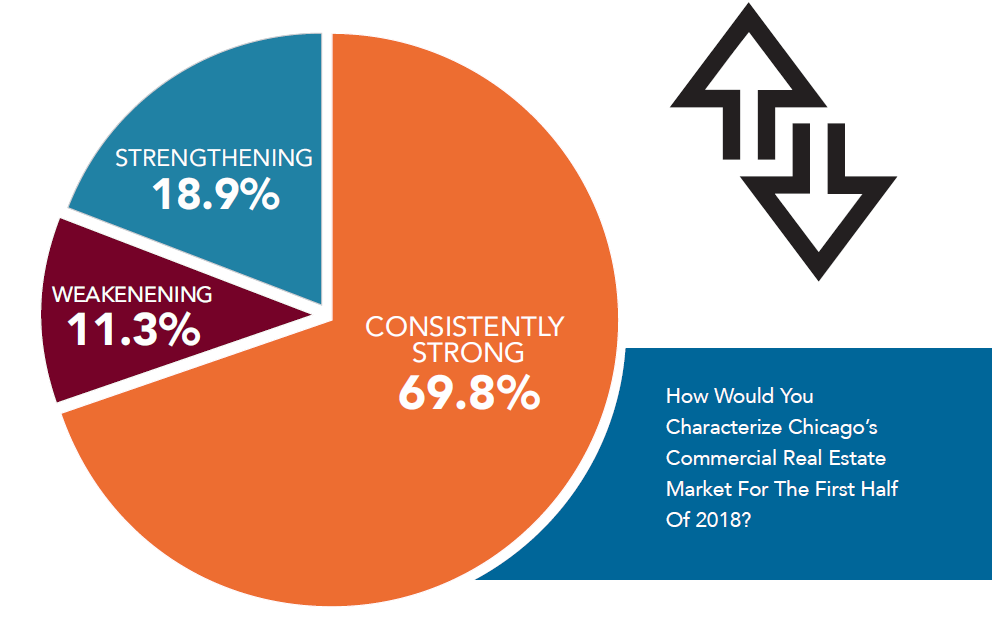 Source: Mid-Year Chicago CRE Survey conducted by The Real Estate Center at DePaul
1/6
Fourteenth Annual REIA/DePaul Summit
Chicago Real Estate Markets at a Glance
     Mixed Sentiment Looking Forward …
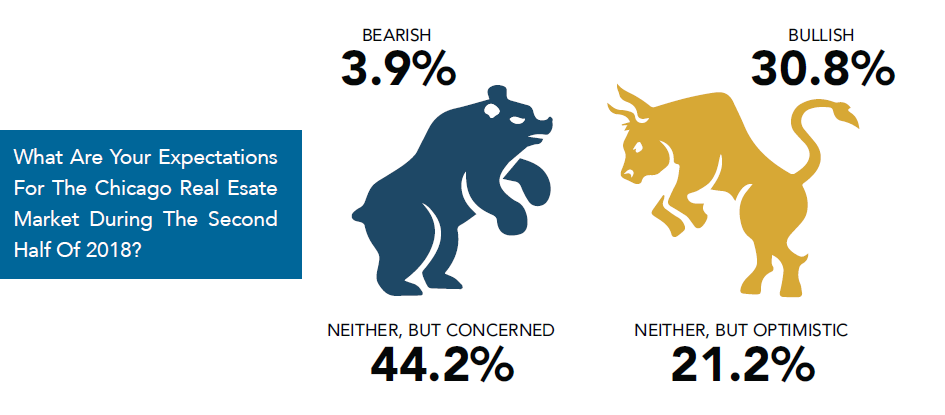 Source: Mid-Year Chicago CRE Survey conducted by The Real Estate Center at DePaul
2/6
Fourteenth Annual REIA/DePaul Summit
Chicago Real Estate Markets at a Glance
     Structural Headwinds that Could Slow the CRE Market …
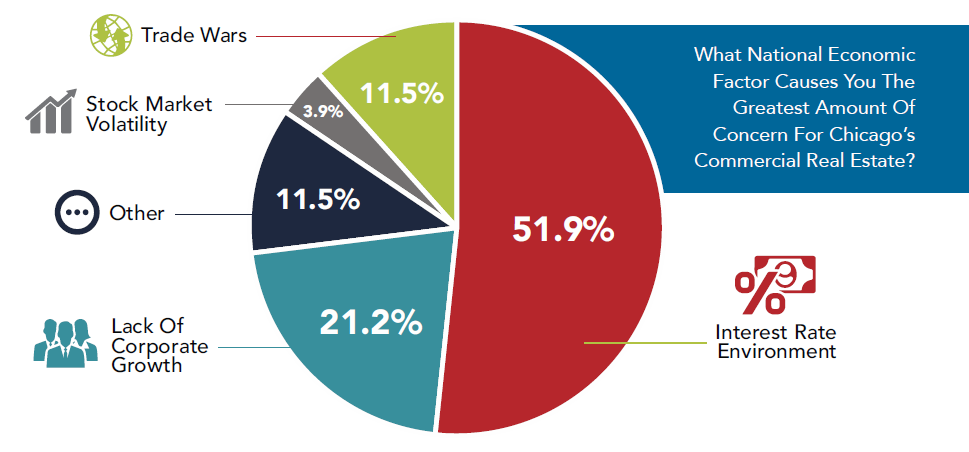 Source: Mid-Year Chicago CRE Survey conducted by The Real Estate Center at DePaul
3/6
Fourteenth Annual REIA/DePaul Summit
Chicago Real Estate Markets at a Glance
     A Strong US Labor Market is a Reason to Feel Optimistic …
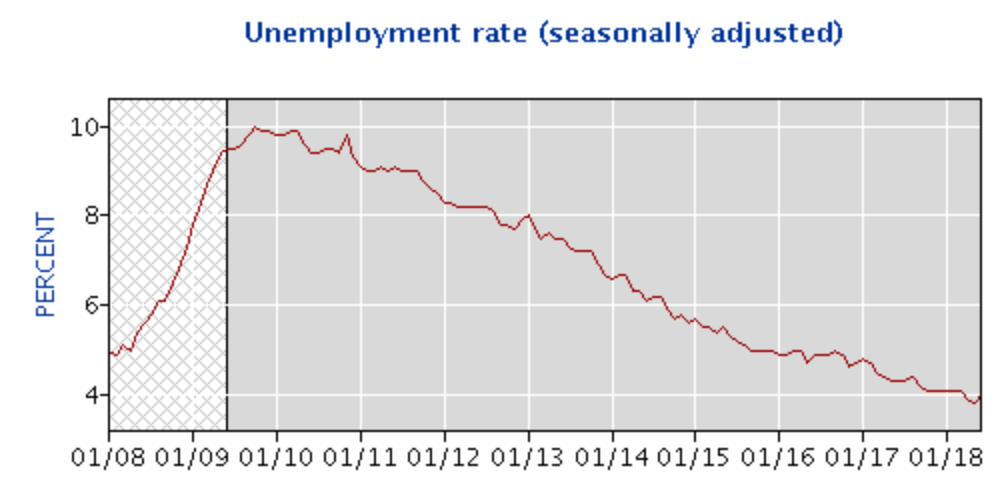 Unemployment Rate is Below 4% … 
Fueling Strong Wage and Income Growth
Source: Bureau of Labor Statistics
4/6
Fourteenth Annual REIA/DePaul Summit
Chicago Real Estate Markets at a Glance
     Observed CRE Cap Rate Spread over 10-yr Treasury since 1978 …
Source: NCREIF, Fed Reserve Economic Data, and National Bureau of Economic Research
5/6
Fourteenth Annual REIA/DePaul Summit
Chicago Real Estate Markets at a Glance
     What Information Does the Yield Curve Yield? …
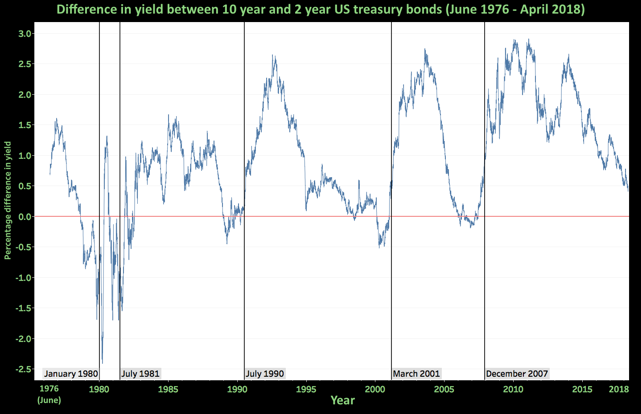 Note: Vertical lines indicate start of a recession.
An inverted yield curve has in the past proven to be a strong indicator of an oncoming recession.
Source: Fed Reserve Economic Data and National Bureau of Economic Research
6/6